DIE ZAHLEN
(1 BIS 12)
Ich bin …….
?????
Ich bin …….
?????
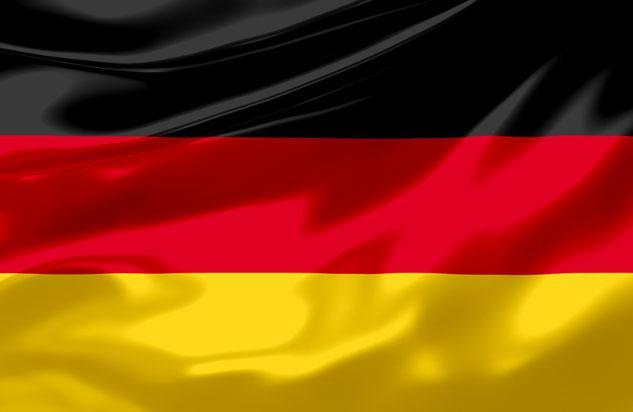 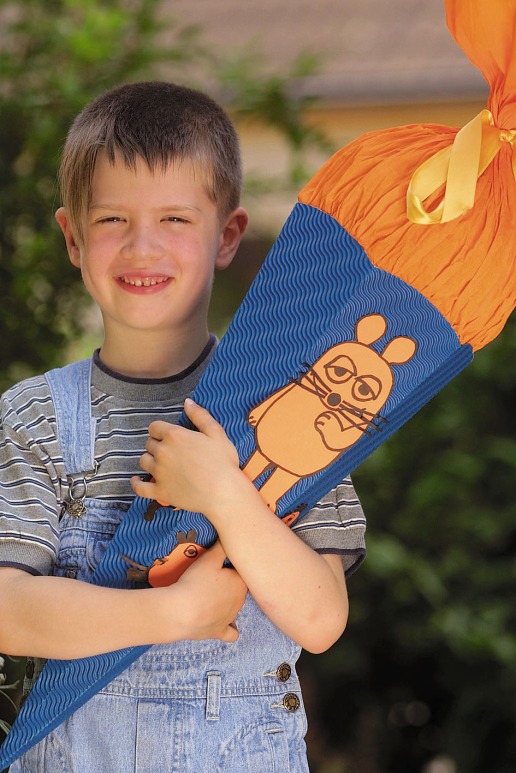 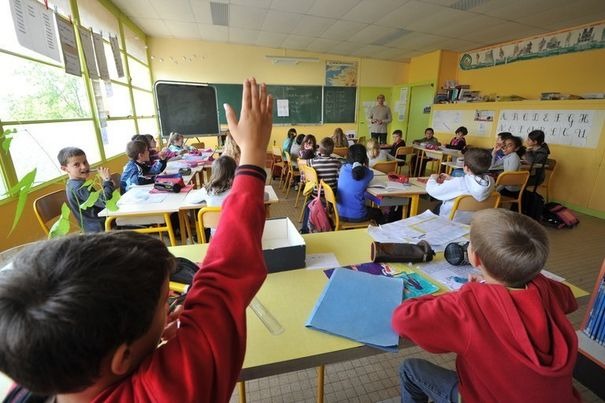 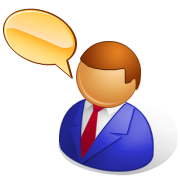 Hör gut zu und sprich nach!
2
3
4
5
7
8
9
10
11
12
6
2
3
4
5
7
8
9
10
11
12
6
2
3
4
5
7
8
9
10
11
12
6
eins
zwei
sieben
acht
neun
zehn
elf
zwölf
drei
fünf
vier
sechs
2
3
4
5
7
8
9
10
11
12
6
eins
zwei
sieben
acht
neun
zehn
elf
zwölf
drei
fünf
vier
sechs
Hallo, ich bin ……….!
Ich bin ……….!
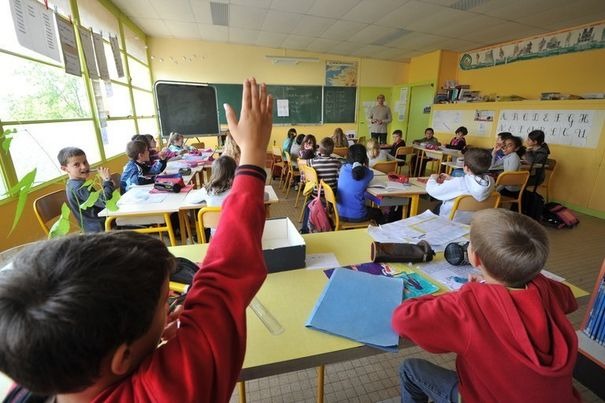 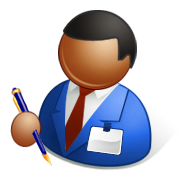 (Arbeitsblatt)
eins						three
 
zwei						one
 
drei						two
 
vier						four
 
fünf						eight
 
sechs						five
 
sieben						six
 
acht						seven
 
neun						ten
 
zehn						nine
 
elf						twelve
 
zwölf						eleven
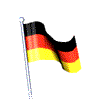 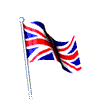